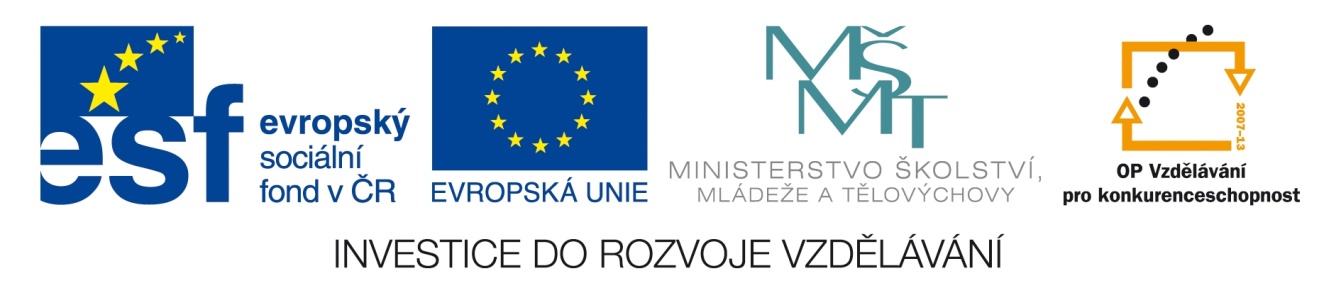 Registrační číslo projektu: CZ.1.07/1.1.38/02.0025
Název projektu: Modernizace výuky na ZŠ Slušovice, Fryšták, Kašava a Velehrad
Tento projekt je spolufinancován z Evropského sociálního fondu a státního rozpočtu České republiky.
Česká republika a světZ_115_Česká_republika_a_svět
Autor: Mgr. Miluše Šafářová

Škola: Základní škola Fryšták, okres Zlín, příspěvková organizace
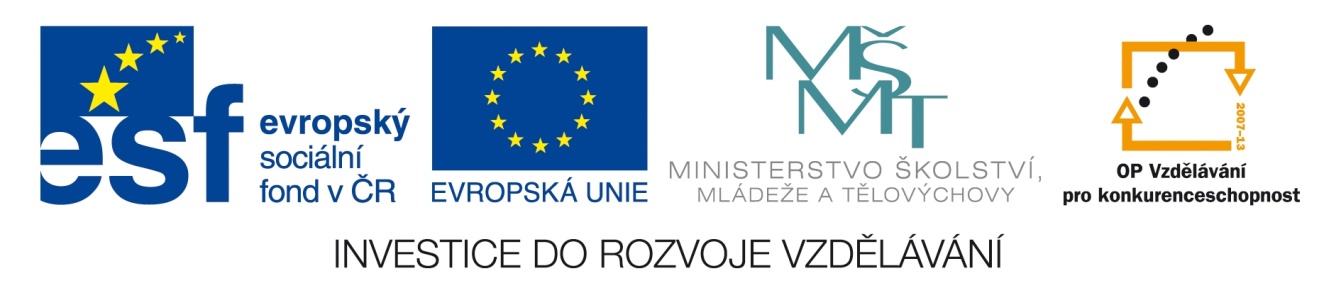 Anotace:
Digitální učební materiál je určen pro seznámení žáků s mezinárodními 	vztahy ČR, s členstvím ČR ve významných světových organizacích.
Materiál rozvíjí nové znalosti a procvičuje vědomosti z nižších ročníků. 
Je určen pro předmět zeměpis, 8. ročník.
Tento materiál vznikl jako doplňující materiál k učebnici: Zeměpis naší 	vlasti: Učebnice zeměpisu pro základní školy a víceletá gymnázia pro 	8. nebo 9. ročník. Praha: Nakladatelství České geografické společnosti, 	s. r. o., 2009. ISBN 978-80-86034-85-0
ČR a vztahy s jinými 
zeměmi
Žádnýstát nemůžežít bez styků s jinýmizeměmi.
Nejvýznamnějšíjsou vztahyekonomickéa politické.
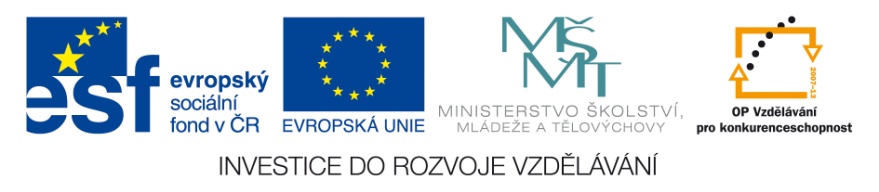 ČR - člen světových organizacích
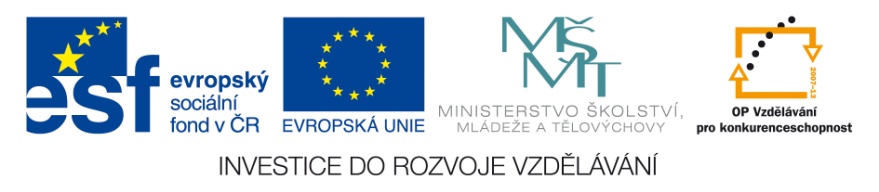 ČR a Severoatlantická aliance (NATO)
NATO je vojenské obranné seskupení demokratických zemí Evropy a Severní Ameriky.
Má 28 členských států, sídlí v Bruselu v Belgii.
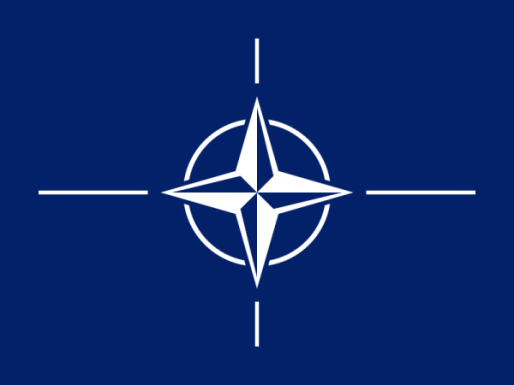 Vlajka NATO
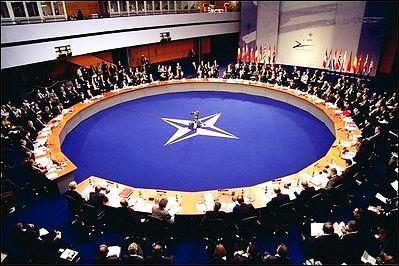 ČR je členem od r. 1999
ČR si tak zajistila svou obranu
ČR má povinnost zúčastnit se akcí zajišťujících bezpečnost světa
V r. 2002 mezi NATO a EU podepsána dohoda o spolupráci, která umožňuje EU využít prostředky NATO.
Summit NATO v Praze 2002
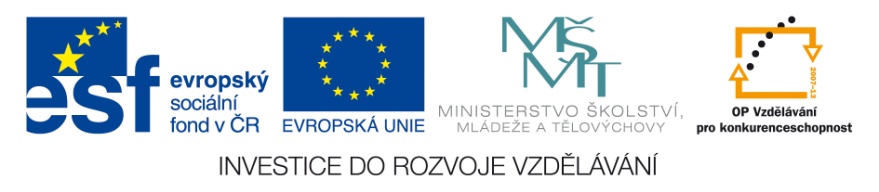 Členství v organizacích
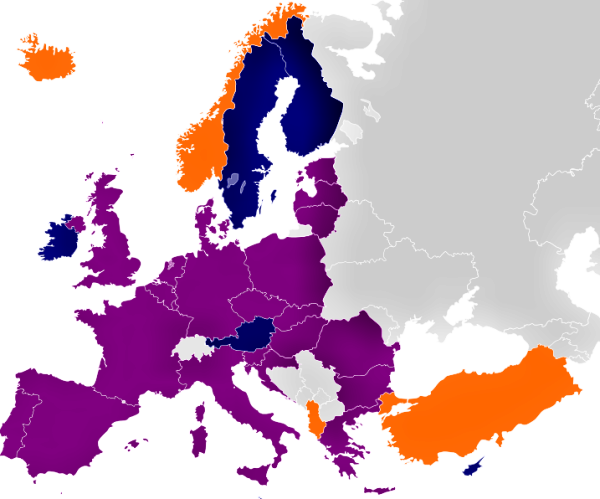 státy v NATO a EU
              	státy pouze v EU
              	státy pouze v NATO
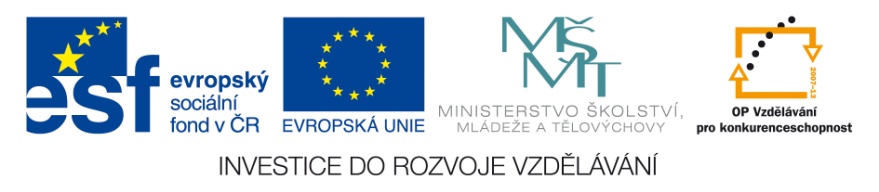 ČR a Evropská unie
Evropská unie (EU) je politická a ekonomická unie, kterou tvoří 28 evropských států (k 1. 7. 2013).
EU vznikla v roce 1993, nahradila Evropské společenství dříve Evropské hospodářské společenství (EHS).
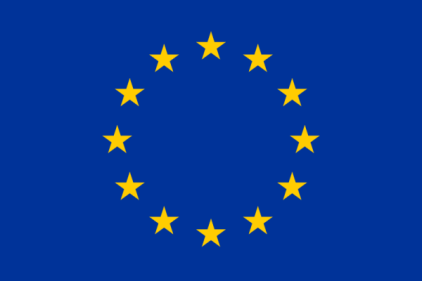 Vlajka EU
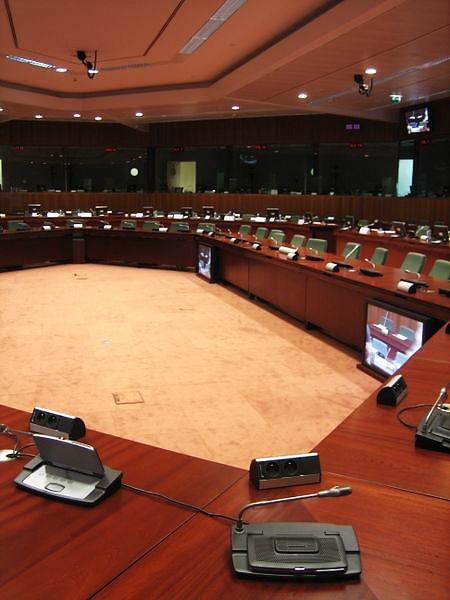 ČR je členem od r. 2004
Zařadila se tak mezi vyspělé demokratické státy Evropy.
Musela se přizpůsobit normám EU
Zvýšit výkonnost hospodářství
Prokázat demokratičnost politického systému
Sídlo EU je v Bruselu v Belgii.
Zasedací sál Rady EU
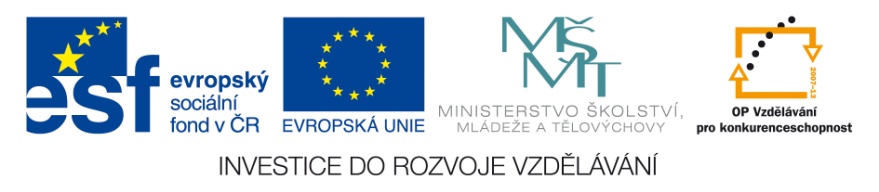 Výhody členství ČR v EU
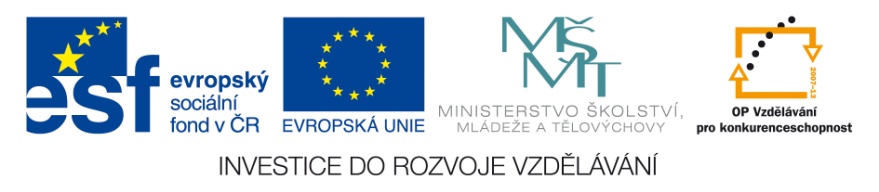 Omezení ČR vstupem do EU
Zákonodárství EU je nadřazeno našemu právnímu řádu
Určité omezení nezávislosti v měnové a obchodní politice
Vyrovnání cenové hladiny bude v některých případechznamenat růst cen
Zvýšená konkurence
Přestaly platit dovozní kvóty
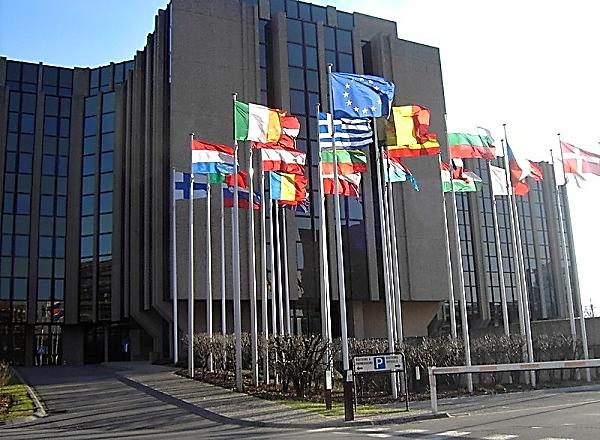 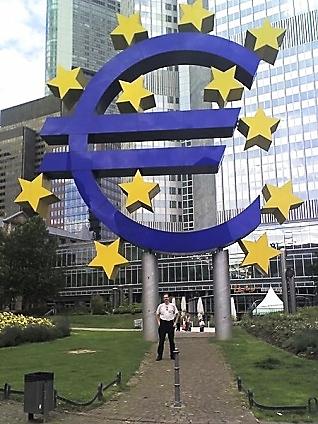 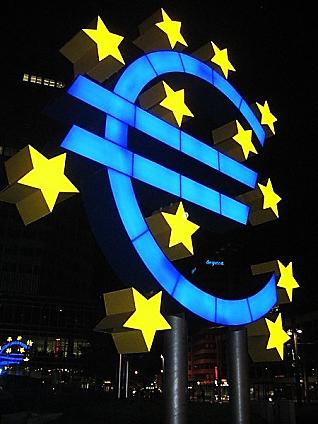 Symbol společné evropské měny
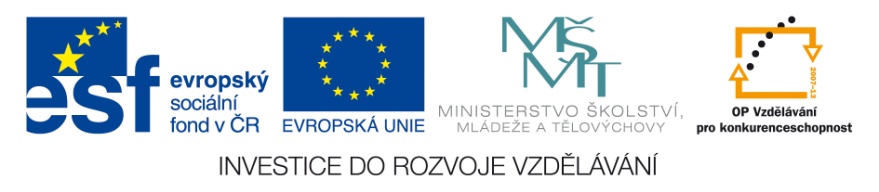 Diplomatické styky a zahraniční obchod
Diplomatické styky
Udržuje ČR s většinou zemí světa
Má v 70 zemích zastupitelské úřady.
V ČR je přes 70 zastupitelských úřadů cizích zemí.
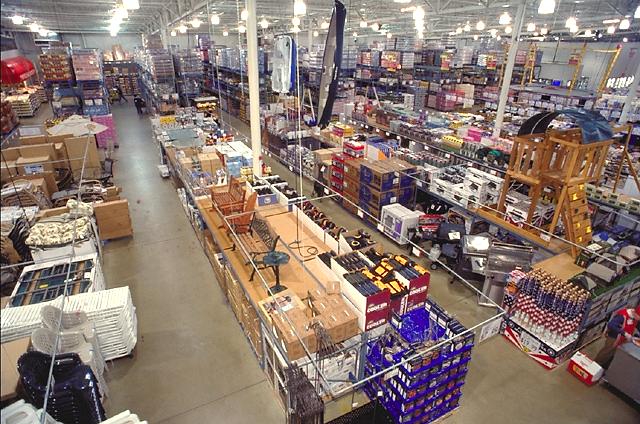 Zahraniční obchod
Vývoz
Stroje a dopravní prostředky (automobily)
Chemikálie
Suroviny – dřevo, stavební  materiály (nevýhodné, raději vyvážet výrobky s podílem lidské práce)
Dovoz
Ropa
Zemní plyn
Moderní stroje a zařízení
Různé zboží k rozšířenínabídky na trhu
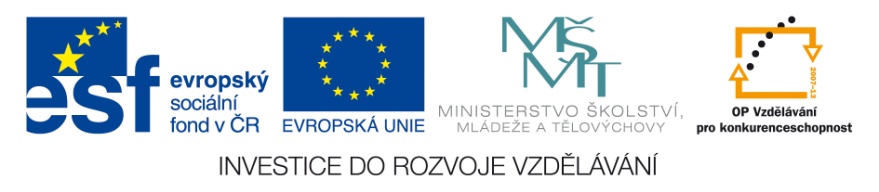 Zahraniční obchod ČR
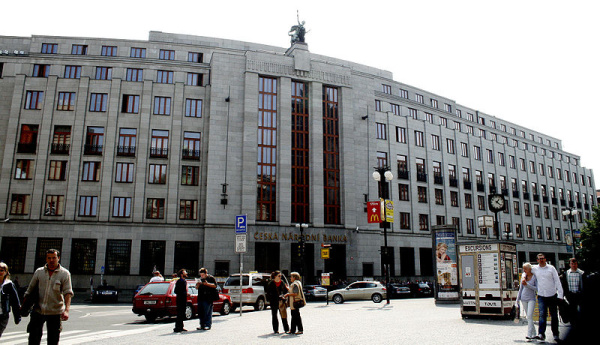 Hlavní obchodní partneři: 
Státy s vyspělou ekonomikou
Státy EU
     1. Německo 
      2. Slovensko
Česká národní banka v Praze
Platební (obchodní bilance) = rozdíl finančního objemu dovozu a vývozu
V ČR má schodek, převažuje dovoz nad vývozem 
Příčina – ztráta trhů v bývalém Sovětském svazu a ochranářská politika vyspělých zemí (omezení dovozu našeho zboží)
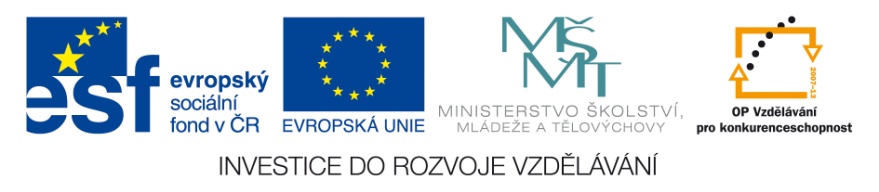 Úkol: Odpovídej na kontrolní otázky.
1. Ve kterých významných světových organizacích je ČR členem?
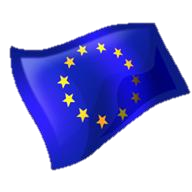 OSN, OECD, NATO, EU.
2. Jaká je výhoda členství ČR v Severoatlantické alianci?
ČR si tak zajistila obranu státu.
3. Jaké jsou hlavní výhody a omezení ČR vstupem do EU?
ČR má volný přístup na evropský trh a větší zapojení do světové ekonomiky, omezena je nezávislost v měnové a obchodní politice.
4. Které druhy zboží nejvíce dovážíme a vyvážíme?
Dovoz – ropa, zemní plyn, moderní stroje, vývoz – výrobky strojírenskéhoa hutního průmyslu, suroviny.
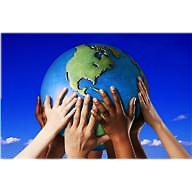 5. Vyjmenuj hlavní obchodní partnery ČR.
Německo, Slovensko, Rakousko.
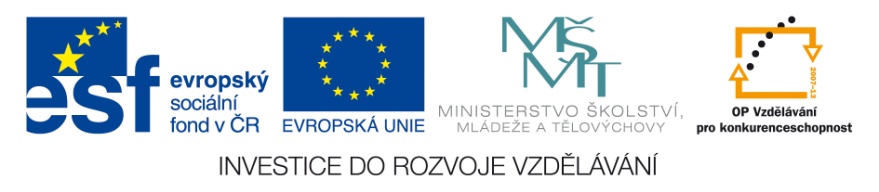 Použité zdroje
Soubor:EU and NATO.svg. In: Wikipedia: the free encyclopedia [online]. San Francisco (CA): Wikimedia Foundation, 30.6.2013 [cit. 2013-08-28]. Dostupné z: http://cs.wikipedia.org/wiki/Soubor:EU_and_NATO.svg 
Soubor:Flag of NATO.svg. In: Wikipedia: the free encyclopedia [online]. San Francisco (CA): Wikimedia Foundation, 21.6.2013 [cit. 2013-08-28]. Dostupné z: http://cs.wikipedia.org/wiki/Soubor:Flag_of_NATO.svg 
Soubor:NATO-2002-Summit.jpg. In: Wikipedia: the free encyclopedia [online]. San Francisco (CA): Wikimedia Foundation, 21.11.2006 [cit. 2013-08-28]. Dostupné z: http://cs.wikipedia.org/wiki/Soubor:NATO-2002-Summit.jpg 
 Soubor:Flag of Europe.svg. In: Wikipedia: the free encyclopedia [online]. San Francisco (CA): Wikimedia Foundation, 21.10.2008 [cit. 2013-08-28]. Dostupné z: http://cs.wikipedia.org/wiki/Soubor:Flag_of_Europe.svg
Soubor:EU Council Room.jpg. In: Wikipedia: the free encyclopedia [online]. San Francisco (CA): Wikimedia Foundation, 7.5.2007 [cit. 2013-08-28]. Dostupné z: http://cs.wikipedia.org/wiki/Soubor:EU_Council_Room.jpg 
 File:La2-euro.jpg [x]. In: Wikipedia: the free encyclopedia [online]. San Francisco (CA): Wikimedia Foundation, 20.8.2005 [cit. 2013-08-28]. Dostupné z: http://commons.wikimedia.org/wiki/File:La2-euro.jpg 
File:EURO-Symbol.jpg. In: Wikipedia: the free encyclopedia [online]. San Francisco (CA): Wikimedia Foundation, 1.3.2008 [cit. 2013-08-28]. Dostupné z: http://commons.wikimedia.org/wiki/File:EURO-Symbol.jpg 
File:Europäischer Rechnungshof.jpg. In: Wikipedia: the free encyclopedia [online]. San Francisco (CA): Wikimedia Foundation, 28.3.2009 [cit. 2013-08-28]. Dostupné z: http://commons.wikimedia.org/wiki/File:Europ%C3%A4ischer_Rechnungshof.jpg?uselang=cs
Soubor:BJs Wholesale Club VA.jpg. In: Wikipedia: the free encyclopedia [online]. San Francisco (CA): Wikimedia Foundation, 25.9.2006 [cit. 2013-08-28]. Dostupné z: http://cs.wikipedia.org/wiki/Soubor:BJs_Wholesale_Club_VA.jpg
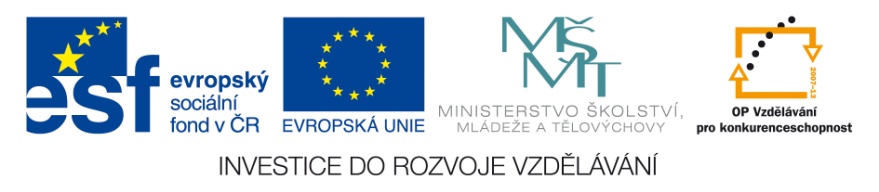 Použité zdroje
Zeměpis České republiky. Praha: Nakladatelství České geografické společnosti, s.r.o., 2003. ISBN 80-86034-53-4.  
Geografie Česká republika. Praha: SPN Pedagogické nakladatelství, a. s., 2004. ISBN 80-7235-266-0. 
Zeměpis naší vlasti. Praha: Nakladatelství České geografické společnosti, s. r. o., 2009. ISBN 978-80-86034-85-0. 
Soubor:Czech National Bank in Prague CZ 01.jpg. In: Wikipedia: the free encyclopedia [online]. San Francisco (CA): Wikimedia Foundation, 3.1.2010 [cit. 2013-08-28]. Dostupné z: http://cs.wikipedia.org/wiki/Soubor:Czech_National_Bank_in_Prague_CZ_01.jpg 
www.office.microsoft.com
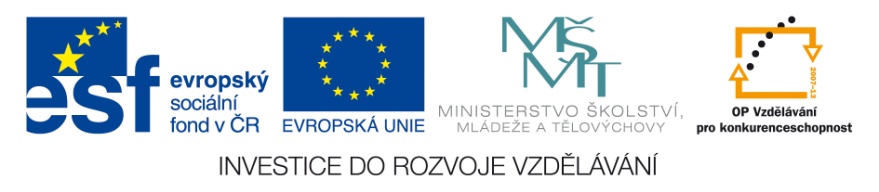